РЕСПУБЛИКАНСКИЙ  ЦЕНТР «СПИД»
Министерства здравоохранения  Кыргызской Республики
СТРАНОВОЙ ОТЧЕТ  
О ДОСТИГНУТОМ ПРОГРЕССЕ В ОСУЩЕСТВЛЕНИИ ГЛОБАЛЬНЫХ МЕР В ОТВЕТ НА ВИЧ-ИНФЕКЦИЮ за 2020г.
8 апреля 2021г.
Бекболотов А. А.
Структура презентации
Программные данные
Финансирование
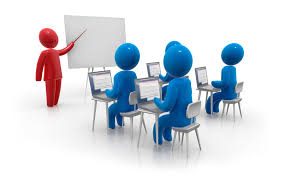 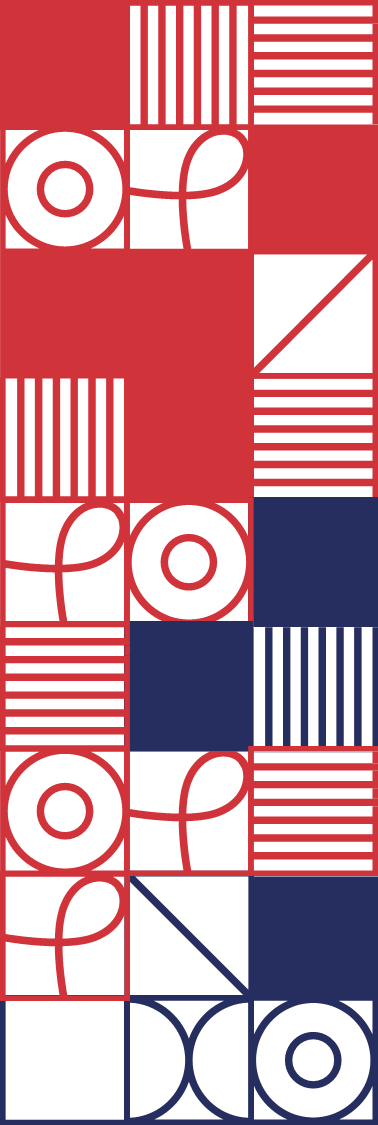 Страновой отчет о достигнутом прогрессе в осуществлении глобальных мер в ответ на ВИЧ-инфекцию (GAM)
РЕСПУБЛИКАНСКИЙ  ЦЕНТР «СПИД»
Министерства здравоохранения  Кыргызской Республики
Источники данных
НСК
ЦЭЗ
РЦДВ
РЦН
РЦ «СПИД»
Международные организации
Гражданский сектор
Исследования, аналитические отчеты
РЕСПУБЛИКАНСКИЙ  ЦЕНТР «СПИД» Министерства здравоохранения  Кыргызской Республики
Цель 1 Обеспечить доступ к лечению для 30 миллионов людей, живущих с ВИЧ, за счет достижения целей «90–90–90» к 2020 году
27%
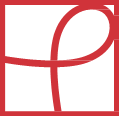 Ситуация
по ВИЧ-инфекции
на 01.01.2021
10 000	90%
90%
90%
7050
63%
4442
37   %
3846
70,5%
63%
86,5 %
6201	3569
Эффективность  лечения
Оценочное число ЛЖВ
Диагностировано
На лечении АРТ
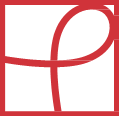 Тестирование ВИЧ
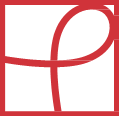 Новые случаи ВИЧ-инфекции по группам риска
От даты поступления образцов крови до заключения ВИЧ+
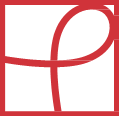 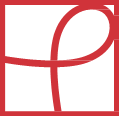 83%
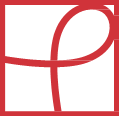 [Speaker Notes: 30% умирают в год выявления.]
Удержание на АРТ спустя 12 месяцев
Цель 2 Искоренить новые случаи ВИЧ-инфекции среди детей к 2020 году, обеспечив доступ к лечению ВИЧ-инфекции для 1,6 миллионов детей к 2018 году
27%
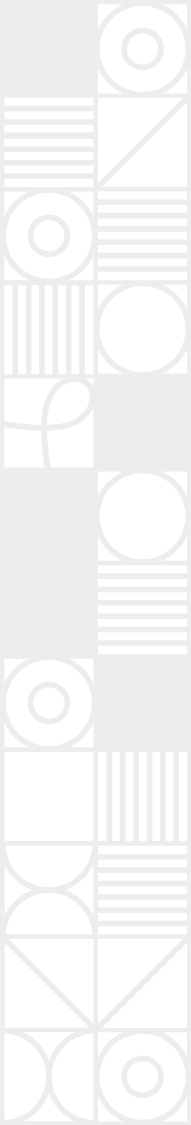 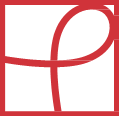 Охват ППМР ВИЧ позитивных беременных женщин
Охват ранней диагностикой ВИЧ у младенцев в КР за 2014-2020 годы
27%
Показатели перинатальной передачи ВИЧ инфекции
27%
Цель 3
Обеспечить доступ к комбинированным стратегиям профилактики, включая доконтактную профилактику, добровольное медицинское мужское обрезание, снижение вреда и распространение презервативов, к 2020 году для не менее чем 90 % людей, особенно для молодых женщин и девочек-подростков в странах с высокой распространенностью и для ключевых групп населения — мужчин-геев и других мужчин, имеющих половые отношения с мужчинами, трансгендерных лиц, работников секс-бизнеса и их клиентов, людей, употребляющих инъекционные наркотики, и заключенных
27%
27%
Профилактические программы среди КГН 2018-2020гг.
27%
Цель 4 Искоренить все формы насилия и дискриминации в отношении женщин и девочек, ЛЖВ и КГН к 2020 году.
27%
Отношение медперсонала в течение последних 12 месяцев, при оказании услуг, связанных с ВИЧ, n=653 и не связанных с ВИЧ n=184 , Индекс стигмы ЛЖВ, 2020г.
27%
Финансирование программ ВИЧ на 2020
27%
27%
27%
Благодарю
за внимание!
rospid@mail.ru  www.aidscenter.kg
РЕСПУБЛИКАНСКИЙ  ЦЕНТР «СПИД»
Министерства здравоохранения  Кыргызской Республики